Нормативно-правовые механизмывнедрения Примерной программывоспитания
Федеральный закон № 304-ФЗ от 31.07.2020г.
«О внесении изменений в Федеральный закон «Об образовании в РФ по вопросам воспитания обучающихся»
Письмо Министерство просвещения  РФ от 04.08.2020 № ДГ-1249/06 «О внедрении примерной программы воспитания»
Распоряжение Правительства РФ от 12.11.2020 № 2945-Р «Об утверждении плана мероприятий по реализации в 2021-2025 годах Стратегии развития воспитания в РФ на период до 2025 года»
Приказ Министерство просвещения РФ от 11.12.2020г. № 712 «О внесении изменений в некоторые федеральные государственные образовательные стандарты общего образования  по вопросам воспитания обучающихся»
О внесении изменений в Федеральный Закон «Об образованиив Российской Федерации» (ФЗ № 304-ФЗ от 31 июля 2020 г)
Не позднее 1 сентября 2021 г. Все образовательные программы подлежат приведению в соответствие с положениями ФЗ
О внесении изменений в ФГОС  ОО(приказ Минпросвещения РФ от11.12.2020 № 712)
П.19.6 в ред Приказа Министерство просвещения РФ от 11.12.2020 №712
Рабочая программа воспитания должна быть направлена на развитие личности обучающихся.
Рабочая программа воспитания имеет модульную структуру.
Рабочая программа воспитания реализуется в единстве урочной и внеурочной деятельности, осуществляемой организацией, которая осуществляет образовательную деятельность , совместно с семьей и другими институтами воспитания
В разработке рабочей программы воспитания и календарного плана воспитательной работы имеют право принимать участие советы обучающихся, советы родителей  (законных представителей)
В представленных	документах делается акцент на усиление  воспитательного потенциала образовательных организаций,	создание  системы воспитания не только на уровне ОО, но и на уровне
муниципального образования, региона и федерации в целом.
В качестве механизмов, предлагается:
	обеспечение единых подходов к проектированию  программ воспитания;
создание	эффективных моделей управления  воспитательной деятельностью, включая
повышение роли методических объединений и  педагогических сообществ;
обеспечение внутриведомственного и  межведомственного взаимодействия организаций  и специалистов, имеющих отношение к
воспитанию подрастающего поколения.
На уровне ОО – это:
Обновление содержания воспитательной деятельности,
направленной на развитие личности обучающихся, их духовно-нравственное,
гражданское, патриотическое воспитание, укрепление психического здоровья и  физическое воспитание;
Совместное планирование воспитывающей деятельности;
- Интеграция планов и программ ОО, обеспечение разнонаправленной, насыщенной  внеурочной воспитывающей деятельности обучающихся, которая должна обязательно  дополняться воспитанием на уроке и обеспечивать личностное развитие ребенка.
Привлечение к планированию воспитательной деятельности родителей и самих детей.
Укрепление кадрового потенциала, повышение квалификации
педагогов в области воспитания (Повышение квалификации «Подготовка
педагога как воспитателя». Кроме того Министерство просвещения сообщает, что в 2022г пройдет  конкурс на должность советников директоров школ по воспитанию «Навигаторы детства». Он уже  реализуется в пилотных регионах.)
Обновление форм и методов воспитания.
Ведущие подходы: системный (создание системы воспитательной деятельности в  ОО, обеспечивающей эффективное развитие личности обучающегося ) и
деятельностный ( событийный) (создание детско-взрослой общности, коллективная
творческая деятельность; творческие проекты; социальные пробы; волонтерство; школьные медиа;
детские и молодежные общественные организации; школьное самоуправление и др.)
Необходимо обеспечить пространство самореализации, саморазвития и
самоидентификации.
ПРИМЕРНАЯ ПРОГРАММА ВОСПИТАНИЯ
Назначение примерной программы - помочь  школам создатьи реализовать собственные  программы воспитания
На основе примерной программы воспитания образовательные  организации разрабатывают свои рабочие программы
воспитания

Примерная программа по сути является конструктором

Примерная программа задает образец для разработки рабочих
программ, но не может быть их заменой!

Примерная программа воспитания – это не перечень
обязательных для школы мероприятий, а описание системы  возможных	форм и способов работы с детьми.
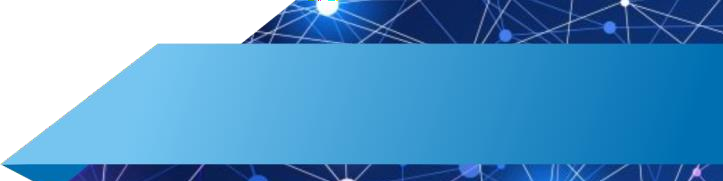 Структура рабочей программы воспитания
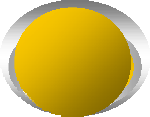 Особенности организуемого в школе воспитательного процесса
1.
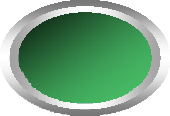 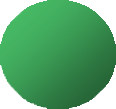 Цель и задачи воспитания
2.
Виды, формы и содержание деятельности
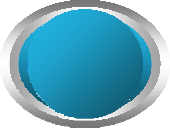 3.
Вариативные модули:
Инвариантные модули:
«Ключевые общешкольные дела»
«Детские общественные объединения»
«Школьные медиа»
«Экскурсии, экспедиции, походы»
«Организация предметно-эстетической
среды»
«Классное руководство»,
«Школьный урок»
«Курсы внеурочной деятельности»
«Работа с родителями»
«Самоуправление» *
«Профориентация»*
Модули, вносимые школой
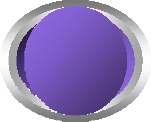 Основные направления самоанализа воспитательной работы
4
1.	Результаты воспитания,
Управление воспитательным процессом
Ресурсное обеспечение
воспитательного
процесса
социализации и саморазвития
2. Воспитательная деятельность  педагогов
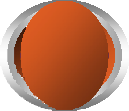 www.themegallery.com
Ежегодный календарный план воспитательной работы (По уровням образования).
Экспертиза содержание рабочих программ воспитания
Примерные вопросы для оценки качества разработанной Рабочей программы
Соответствует ли структура представленной Рабочей программы воспитания
рекомендованной структуре, имеются ли в наличии следующие разделы программы:  особенности организуемого в образовательной организации процесса воспитания цели  и задачи воспитания виды, формы и содержание деятельности (раздел представлен в  виде модулей) анализ воспитательного процесса (Да	Нет	Частично)
Соответствует ли содержание и выбор модулей задачам, сформулированным в  рабочей программе?
(Полностью соответствует В основном соответствует Частично соответствует)
Учтены ли особенности организуемого в образовательной организации процесса  воспитания (традиции, специфика контингента, особенности социокультурной и
образовательной среды, др.) в содержании модулей и в планах сетках воспитательной
работы?
Оцените воспитывающее содержание деятельности, описанной в модулях
программы воспитания и прилагаемых к ней планах-сетках воспитательной работы
(Воспитывающее содержание: очевидно и ярко выражено; присутствует частично,
не очевидно или полностью отсутствует)
5 . Соответствует ли содержание деятельности педагогов, представленной в планах-  сетках воспитательной работы, возрастным особенностям школьников?
Обеспечивается ли преемственность содержания воспитательной деятельности?
(Да	Нет	Частично)
Но помним, что сама программа не воспитывает.
Воспитывает  педагог  в  совместной  деятельности с детьми  и  родителями!